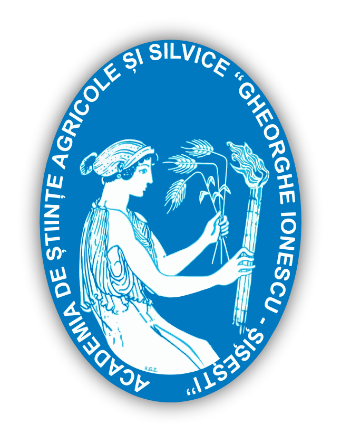 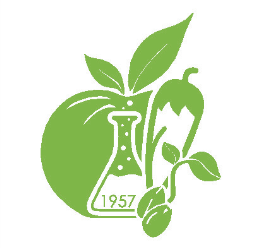 ACADEMIA DE ȘTIINȚE AGRICOLE ȘI SILVICE 
“GHEORGHE IONESCU ȘIȘEȘTI”
STAȚIUNEA DE CERCETARE-DEZVOLTARE PENTRU LEGUMICULTURĂ, SCDL BUZAU
PRELIMINARY STUDIES REGARDING  THE IMPROVEMENT OF SOME VARIETIES OF MAJORANA HORTENSIS
Authors: Auras, NITA1,2, Nicoleta RADU2*, Floarea BURNICHI1, Narcisa BABEANU2
ABSTRACT
Majorana hortensis is a perennial herbaceous plant, native to North Africa and Southwest Asia. The plant contains valuable active principles such as polyphenolic compounds; monoterpenes, sesquiterpenes macro and microelements, pectins, phytoncides, and vitamins (due to which it has multiple uses). Due to increased interest in the bioproducts derived from Majorana hortensis, different accessions of marjoram, currently in the SCDL Buzau plant collection, were introduced in an breeding process, to obtain varieties with improved properties. The results obtained in the first year are presented in the form of biometric data characteristic of the most promising accessions.
RESULTS AND DISCUSSION
In the marjoram culture, established in the field, the organic polygon of S.C.D.L. Buzau noticed the following Marjoram Line, this having a dark green foliage different from the 3 Lines established in the spring. In the following figure we have this Line 9 presented.
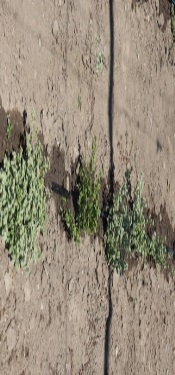 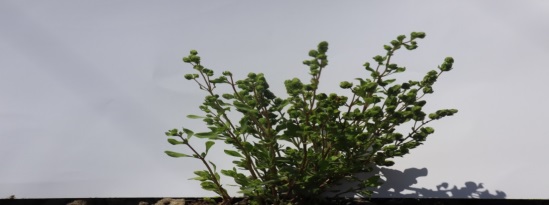 Fig. 1 Appearance Line 9 Marjoram selected for homologation / patenting
CONCLUSIONS
1. Marjoram - Origanum majorana L. Family Lamiaceae (Labiatae), is a perennial herbaceous plant, with sweet aromas of pine and citrus, pleasantly smelling, originally from Arabia and Egypt.
2. It has a straight, tetragonal stem, up to 20-30 cm high and much branched at the base; the leaves arranged oppositely, small, elliptic - oval, are petiolate, with entire edges, gray - green on both sides, due to the numerous hairs that cover them.
3. The white / light pink / violet flowers are small, arranged in straight spikes, with a felty calyx, reduced to a single obovate leaflet, with a bilabiate corolla and the androecium consisting of 4 stamens longer than the corolla. It blooms from July to September.
4. The best and most commonly cultivated varieties of marjoram are: Baikal, Lakomka, Tushinsky, Semko, Termos and Scandi.
REFERENCES
1. ABEDULLA KHAN KAYAMKANI1, KR RAJA2, An Updated Review on Traditional Uses, Taxonomy, Phytochemistry, Pharmacology and Toxicology of Origanum majorana, January 2017., Ibn Sina National College for Medical Studies · Department of Clinical Pharmacy Doctor of Philosophy, 2Mankula Vinayagar Institute of Technology · Department of Computer Science and Engineering;
2. F. EL-SHINTINAWY, SHAIMAA ABO-HAMAD, SOAD ELFEKY, Phytochemical analysis of Origanum majorana leaf extract and its effect on flax seedling growth, March 2021, Tanta University · Department of Botany.
CONFERINTA ANIVERSARA ICAR ed. III
Bucuresti, 30 mai 2024